TDA357 Databases
Design recap quiz
What is this?
This quiz was used in the TDA357/DIT620 lecture on             Wednesday 2016-11-09 8:00-10:00
Students participated using kahoot
Part 1 (Questions 1-14 from this slide-deck, Questions 1–14 in kahoot)
https://goo.gl/NsKEmt
Part 2 (Questions 15-21 from this slide-desk, Questions 1-7 in kahoot):
https://goo.gl/syOy36
Q1: How many icecreams does one boy eat?
Q2: How many boys can eat one ice cream?
Q3: How many captains can a team have?
Q4: How many teams can a player be captain of?
Q5: Can a player be a captain without belonging to that team?
Q6: How many lectures can be held in a room?
Q7: what is “injury record”?
Q8: what is “cartoons”?
Q9: Draw the ER diagram
A person has a name, birthday and SSN. 
Names and birthdays are not unique
A9
(A)
(B)
name
name
name
name
birthdate
birthdate
birthdate
(C)
(D)
Person
Person
Person
Person
ssn
ssn
ssn
ssn
Q10: Draw the ER diagram
A person has a name, birthday and SSN. 
Names and birthdays are not unique

A person can create many paintings
but paintings are created by exactly one person
A10
Creates
Creates
Creates
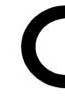 Painting
Painting
Painting
name
name
name
birthdate
birthdate
birthdate
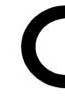 Person
Person
Person
ssn
ssn
ssn
(A)
(B)
(C)
Q11: Draw the ER diagram
A person has a name, birthday and SSN. 
Names and birthdays are not unique
A person can create many paintings
but paintings are created by exactly one person

People (a group of persons) can also own paintings
A11
Person
Person
Person
Person
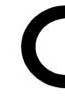 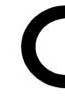 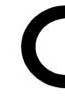 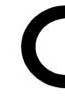 Owns
Owns
Creates
Creates
Creates
Creates
owns
owner
Painting
Painting
Painting
Painting
(B)
(C)
(D)
(A)
Q12: Draw the ER diagram
A person has a name, birthday and SSN. 
Names and birthdays are not unique
A person can create many paintings
but paintings are created by exactly one person
People (a group of persons) can also own paintings

Only painters create paintings. Painters are people.
A12
ISA
Talent
Painter
isPainter
Painter
Person
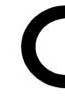 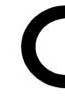 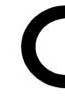 Owns
Creates
Creates
Creates
Person
Person
Owns
Owns
Painting
Painting
Painting
(C)
(A)
(B)
Q13: Create the relational scheme for the entities only
A13
person (id, name, address)
car (license, year, model)
accident (reportnum, date, location, personid, car)

(A)
person (id, name, address)
car (license, year, model)
accident (reportnum, date, location)

(B)
person (id, name, address)
car (license, year, model, owner)
accident (reportnum, date, location, personid, car)

(C)
Q14: Create the relational scheme for the relationships only
person (id, name, address)
car (license, year, model)
accident (reportnum, date, location)
A14
ownedBy(person, car)
    person -> Person.id
    car -> Car.license
participated(person, car, accident, amount)
    person -> Person.id
    car -> Car.license
    accident -> Accident.reportnum

(A)
ownedBy(person, car)
    person -> Person.id
    car -> Car.license
participated(person, car, accident)
    person -> Person.id
    car -> Car.license
    accident -> Accident.reportnum

(B)
ownedBy(person, car)
    person -> Person.id
    car -> Car.license
participated(person, car, accident, amount)
    (person, car) -> ownedBy.(person, car)
    accident -> Accident.reportnum

(C)
Q15: Create the relational scheme
Creates
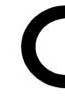 Painting
name
birthdate
name
Person
ssn
A15
Person(ssn, name, birthdate)
Painting(name, painter)
    painter -> Person.ssn




(A)
Person(ssn, name, birthdate)
Painting(name)
createdBy(work, painter)
    work -> Painting.name
    painter -> Person.ssn


(B)
Creates
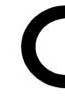 Painting
name
birthdate
Person(ssn, name, birthdate)
Painting(name)
createdBy(work, painter)
    work -> Painting.name
    painter -> Person.ssn


(C)
Person(ssn, name, birthdate)
Painting(name)
createdBy(work, painter)
    work -> Painting.name
    painter -> Person.ssn


(D)
name
Person
ssn
Q16: Create the relational scheme
ISA
Person
Owns
Painter
name
age
Painting
value
salary
name
A16
ISA
Person(name, age, salary)
    salary can be NULL
Painting(name, value)
ownedBy(work, painter)
    work -> Painting.name
    painter -> Person.name
(B)
Person(name, age)
Painter(name, salary)
    name -> Person.name
Painting(name, value)
ownedBy(work, painter)
    work -> Painting.name
    painter -> Person.name
(C)
Person(name, age)
Painter(name, age, salary)
Painting(name, value)
ownedBy(work, painter)
    work -> Painting.name
    painter -> Person.name
(A)
Person
Owns
Painter
name
age
Painting
value
salary
name
Q17: calculate the closure of {a}
R(a, b, c, d, e, f)
a → b
a → c
c, d → e, f
b → e

{a}+ = ?
Q18: which of these are superkeys of R?
R(a, b, c, d, e, f)
a → b
a → c
c, d → e, f
b → e

{a}
{a, d}
{c, b, d}
{a, b, c, d, e, f}
Q19: what are the keys of R?
R(a, b, c, d, e, f)
a → b
a → c
c, d → e, f
b → e
c → a, b
{a, d}
{a, c}
{a, d, c}
{c, d}
Q20: after splitting, how many non-trivial FDs in F+?
R(a, b, c, d, e)
a → b, c
b → d
d → e
Q21: How many FDs or R are in BCNF?
R(a, b, c, d)
a → b, c, d
b, c → a, d
d → b
Q22: Which FDs of R are in BCNF?
R(a, b, c, d, e)
a → b, c  (1)
c → d, e  (2)
Q23:  which BCNF decomposition is correct?
R(a, b, c, d, e)
a → b, c 
c → d, e
R1(a, b, c)
a → b, c
R2(d, e)
d → e
(A)
R1(a, b, c, d, e)
a → b, c
R2(c)
c -> R1.c
(B)
R1(a, b, c)
a → b, c
R2(c, d, e)
c → d, e
c -> R1.c
(C)
Q24: which attribute of R is not prime?
R(a, b, c, d)
a, b → c 
b → d
c → a
Q25: Which FDs of R violate 3NF?
R(a, b, c, d, e)
a → b, c, d, e	(1)
b, c → a, d	(2)
d → e 			(3)